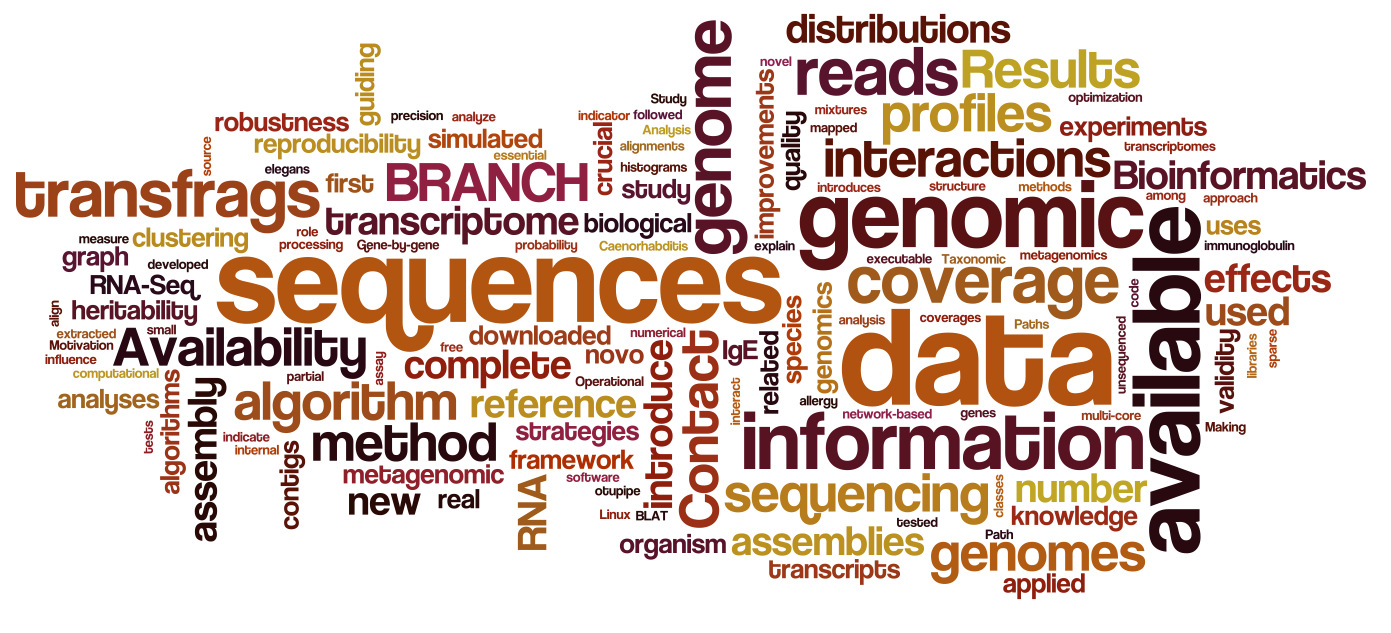 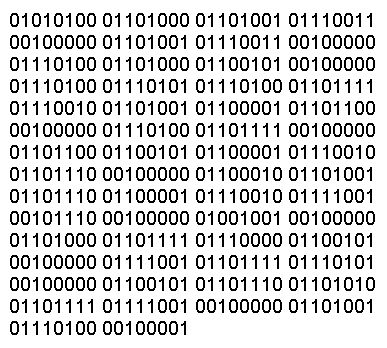 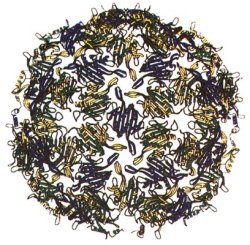 Avances en Computación en Ciencias de la Vida y 
Aplicaciones en el Agro
Javier Sánchez Galán, PhD

Grupo de Investigación en Biotecnología, Bioinformática y Biología de Sistemas – GIBBS
Universidad Tecnológica de Panamá 
23 de abril de 2018
Science in Panama
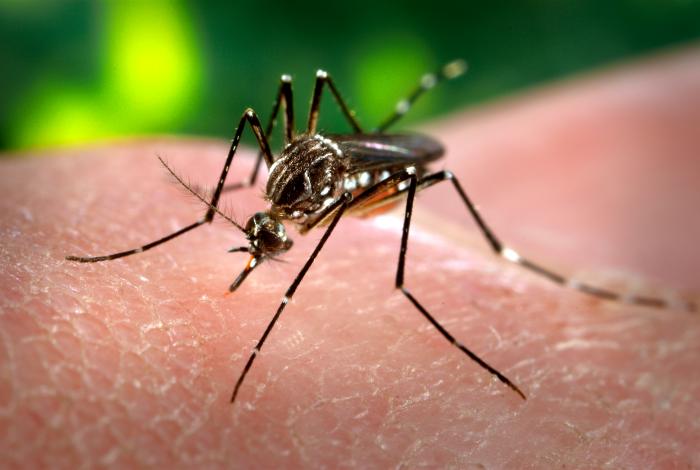 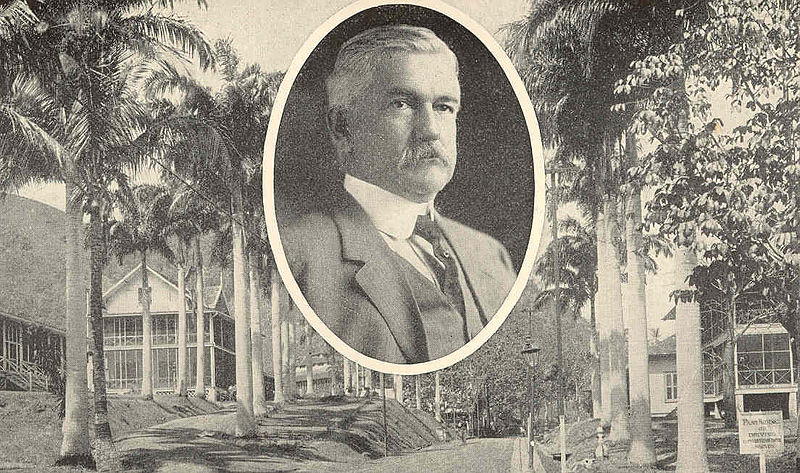 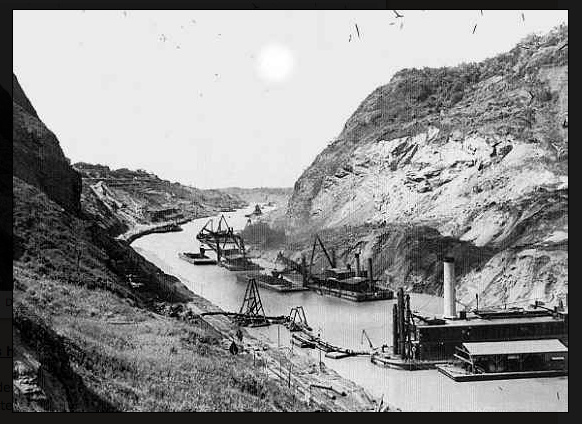 About Me
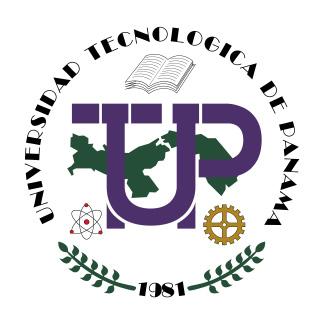 Short Bio:
BSc. Computer Systems Engineering, UTP
MSc, Computer Science (Bioinformatics), McGill
PhD, Experimental Medicine, McGill

I am a bio/chemo-infomatician with interest in innovative approaches for bridging computational and data analysis approaches for biology, chemistry, medicine, agriculture and climate research.

I am a researcher at the Centro de Producción e Investigaciones Agroindustriales (CEPIA)-UTP. Grupo de Investigaciones en Biotecnología, Bioinformática y Biología Sintética (GIBBS). Professor at Facultad de Ingenieria de Sistemas Computacionales (FISC). Adjunct Reseracher at INDICASAT-AIP. 

Research interest:
- Machine learning and multivariate analysis applied to spectral signals (Mass Spectrometry, Near-infrared Spectroscopy). Also images, sounds.
- Applied High Performance Computing
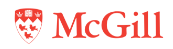 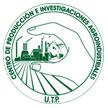 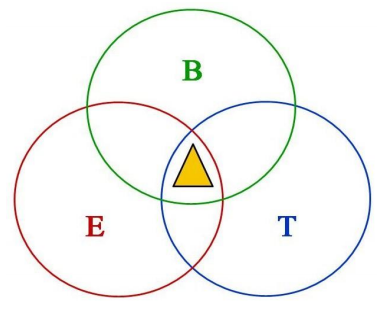 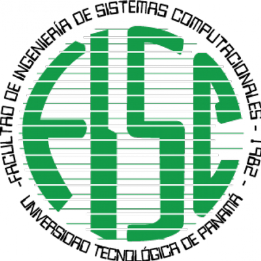 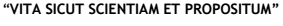 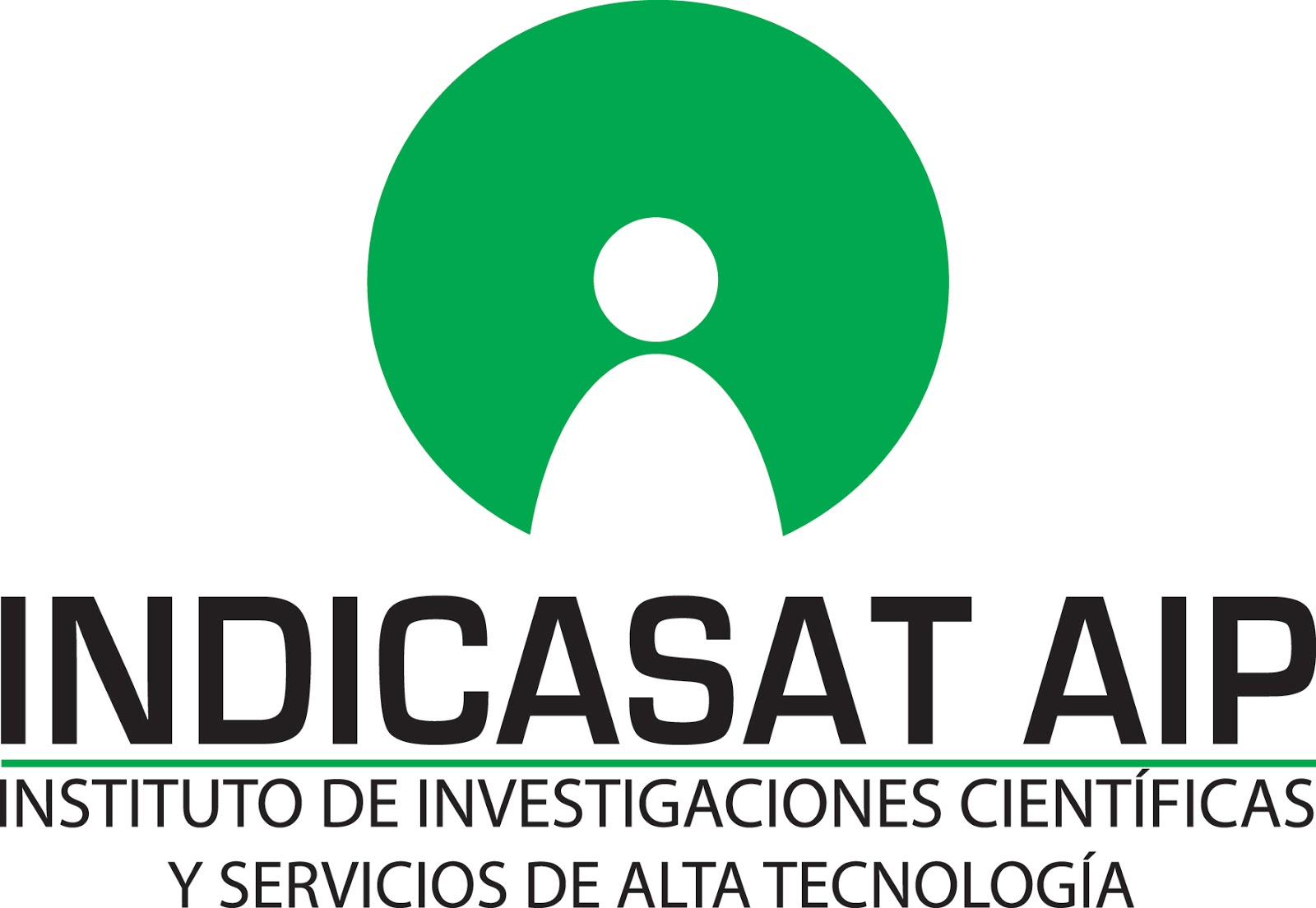 Molecular Bio & Medicine
Bioinformatics?
COMPUTING
LIFE SCIENCES
MATH & STATS
BIO/CHEMO-INFORMATICS
Bioinformatics: study of the compuational methods needed for the generacion, managmente, storage and analysis of biologicla data.
Range of Action of Bioinformatics
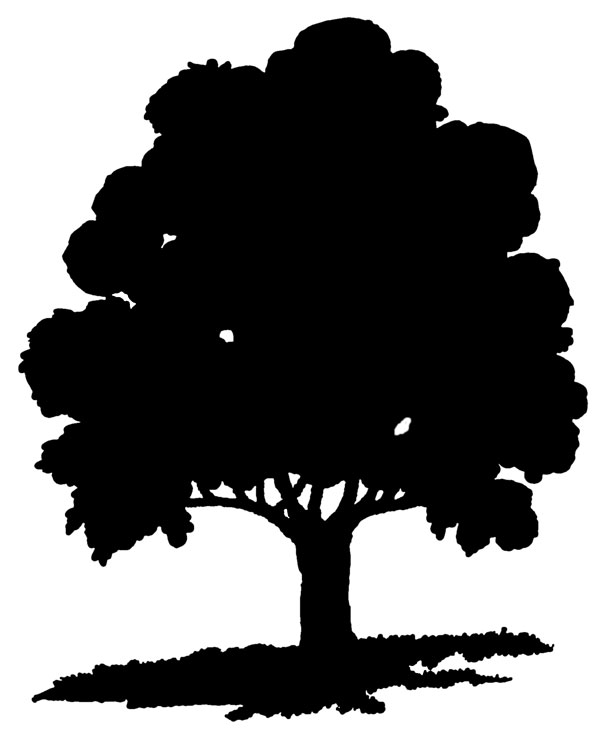 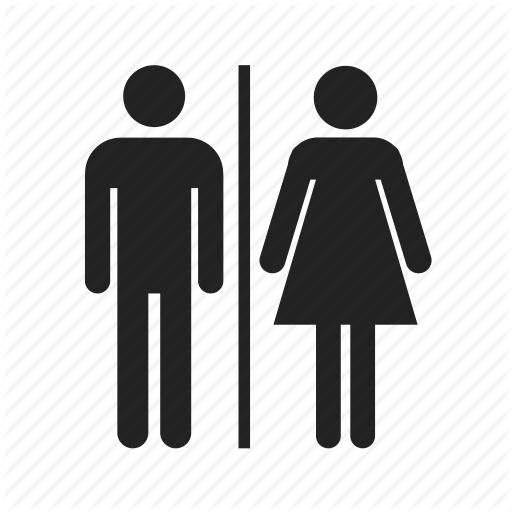 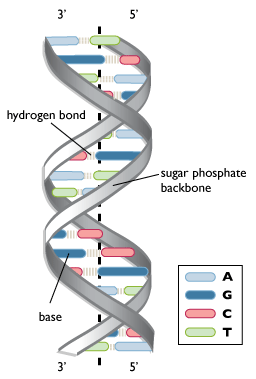 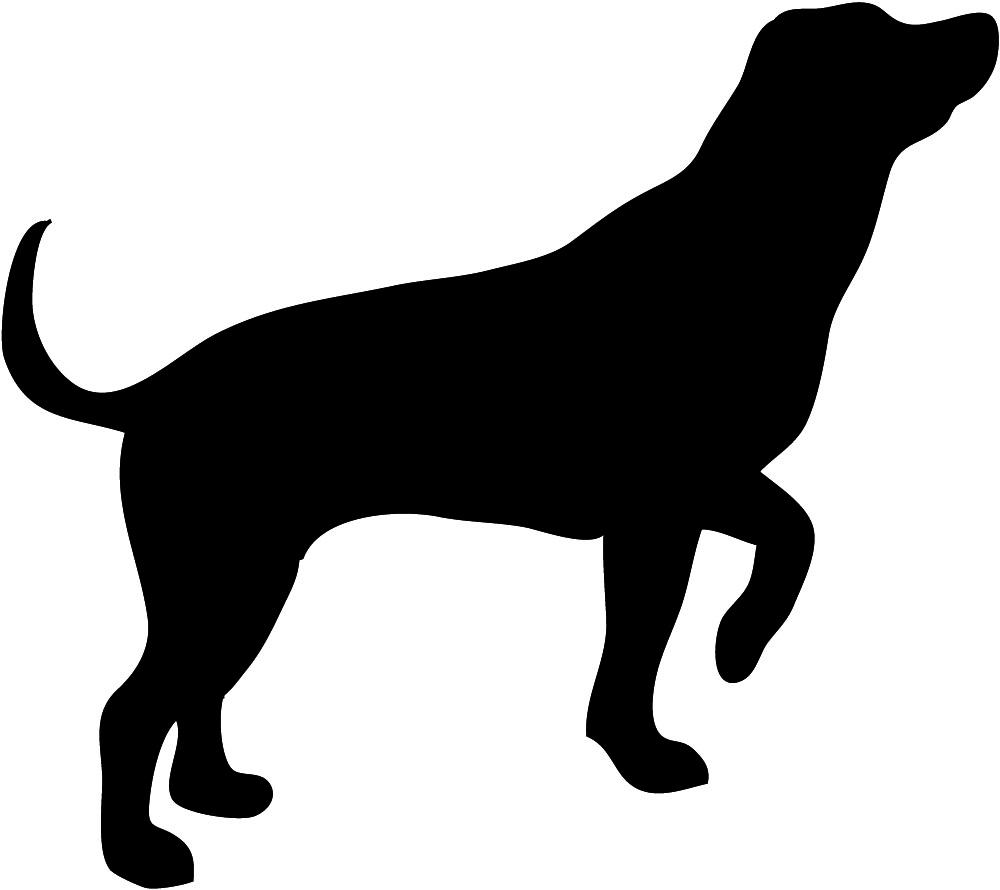 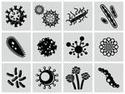 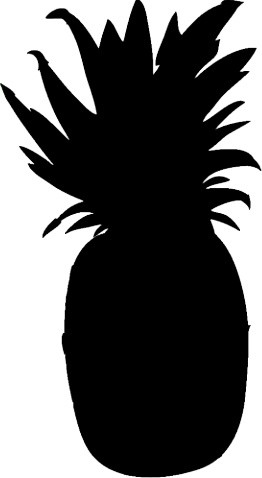 “-omics” Sciences
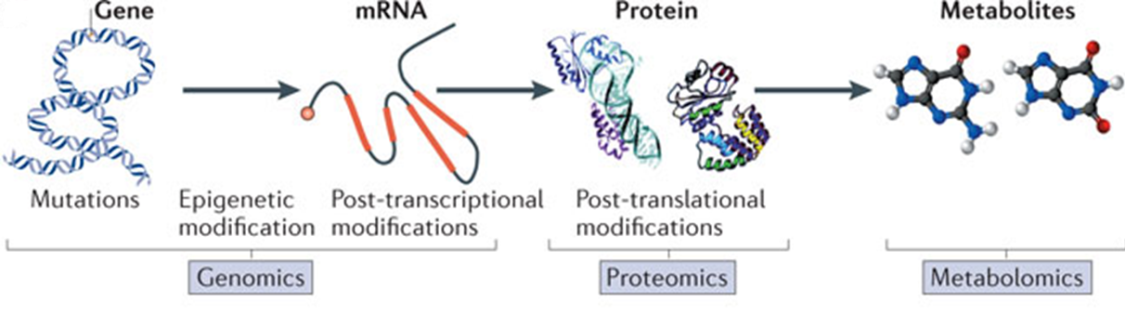 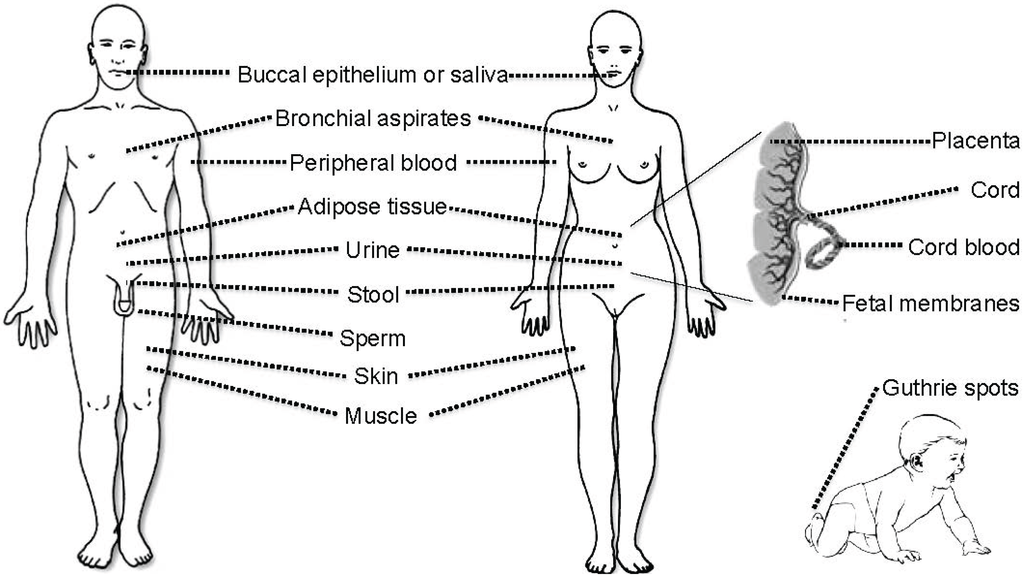 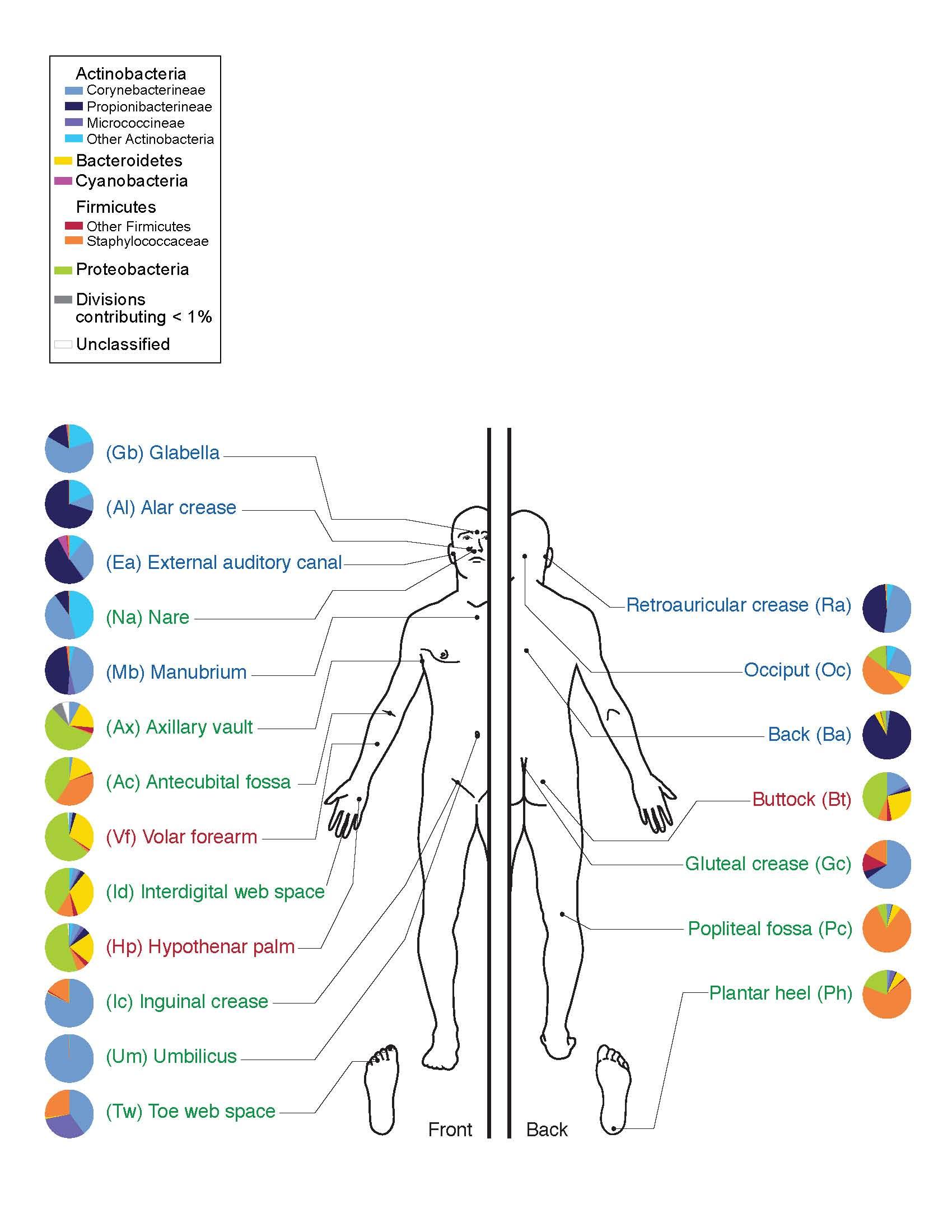 “-omics” Sciences
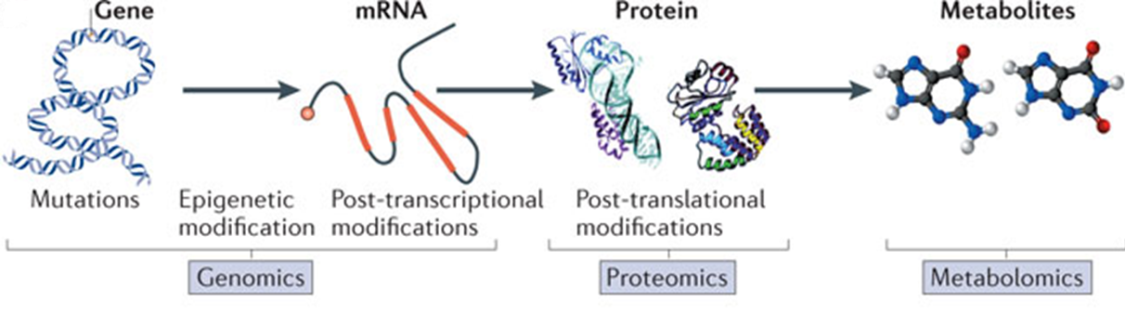 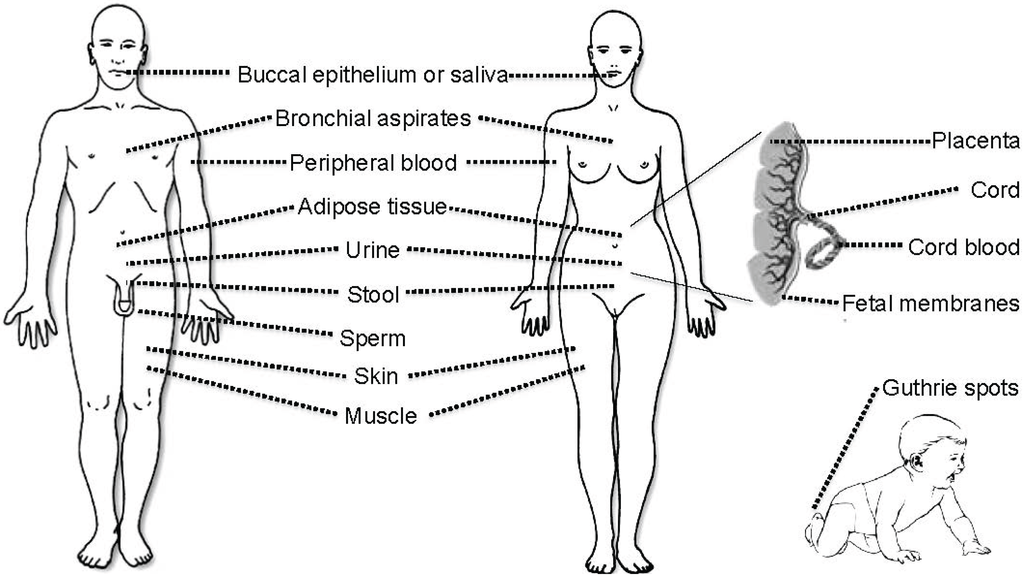 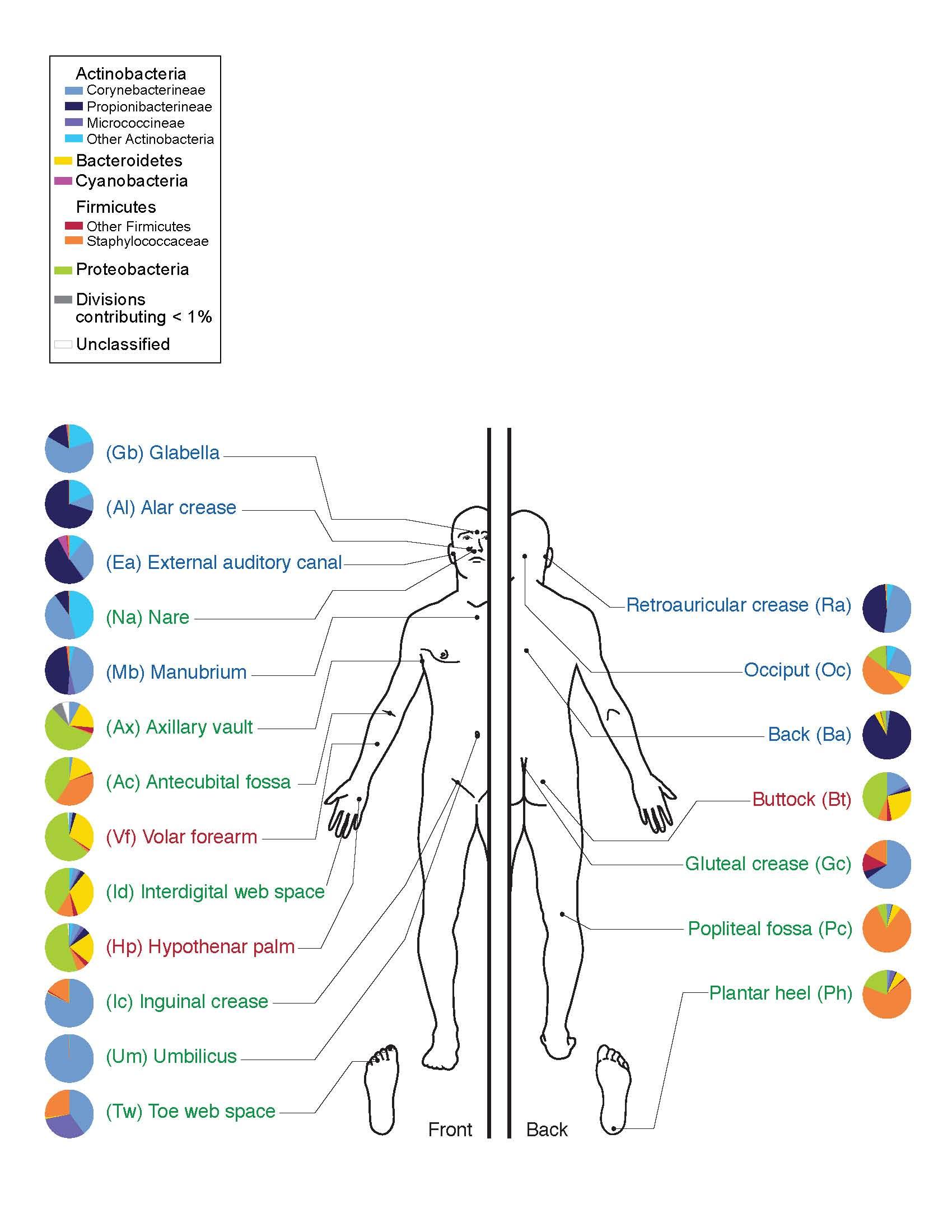 Transcription Factor Binding Site (TFBS) Prediction
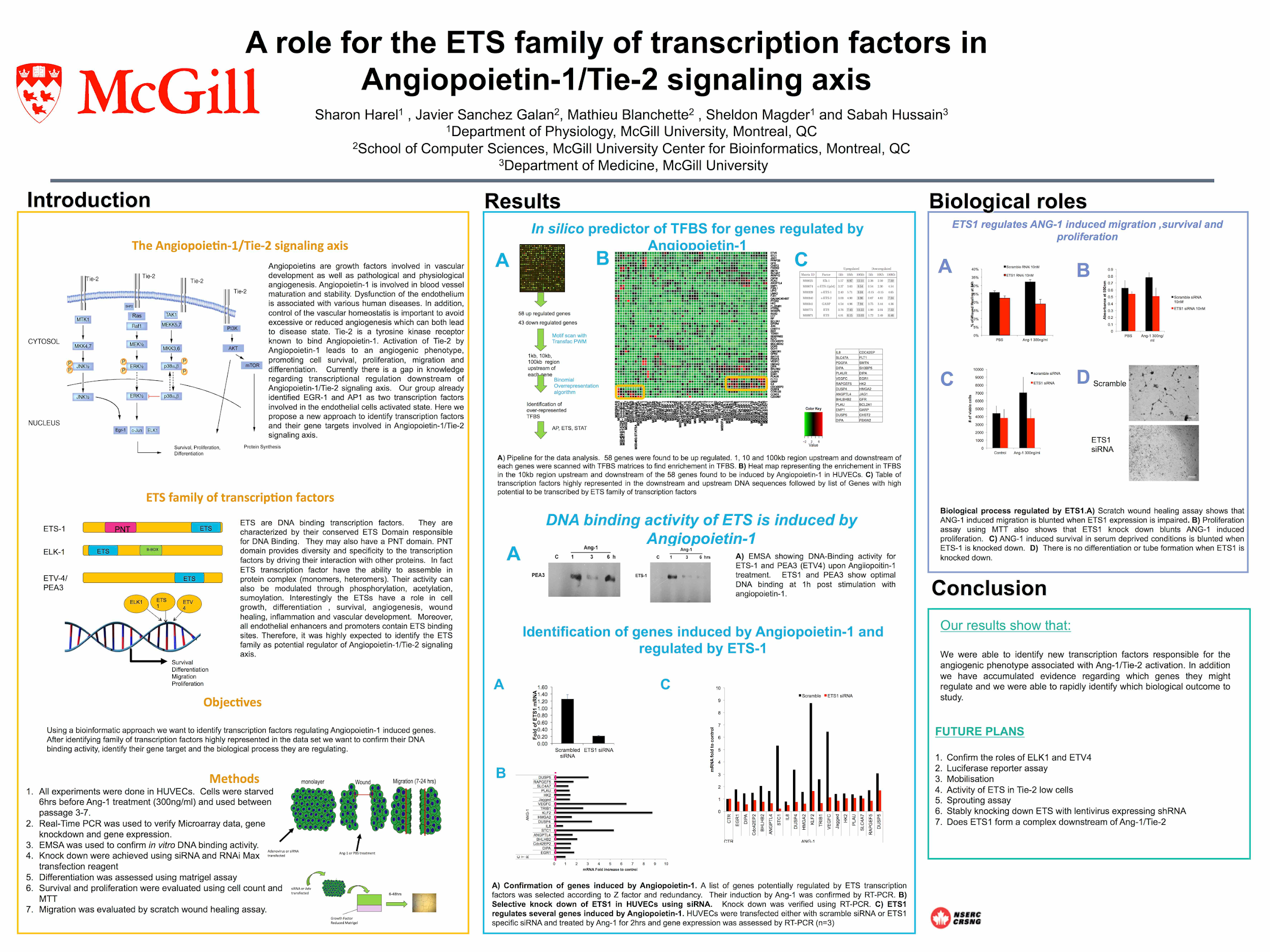 “-omics” Sciences
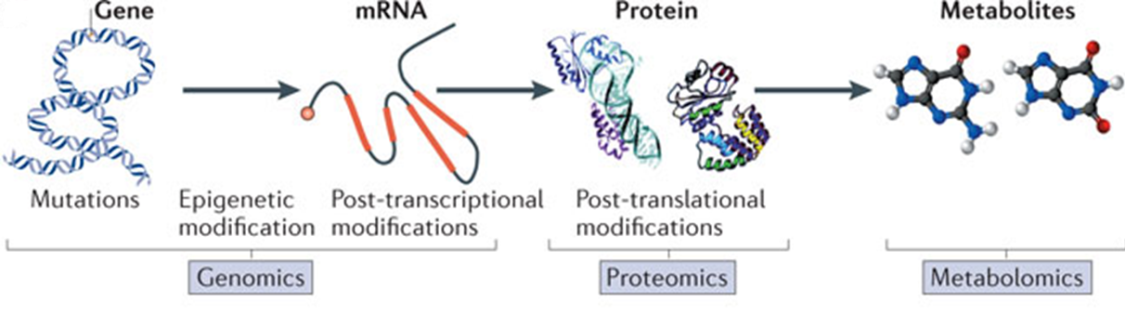 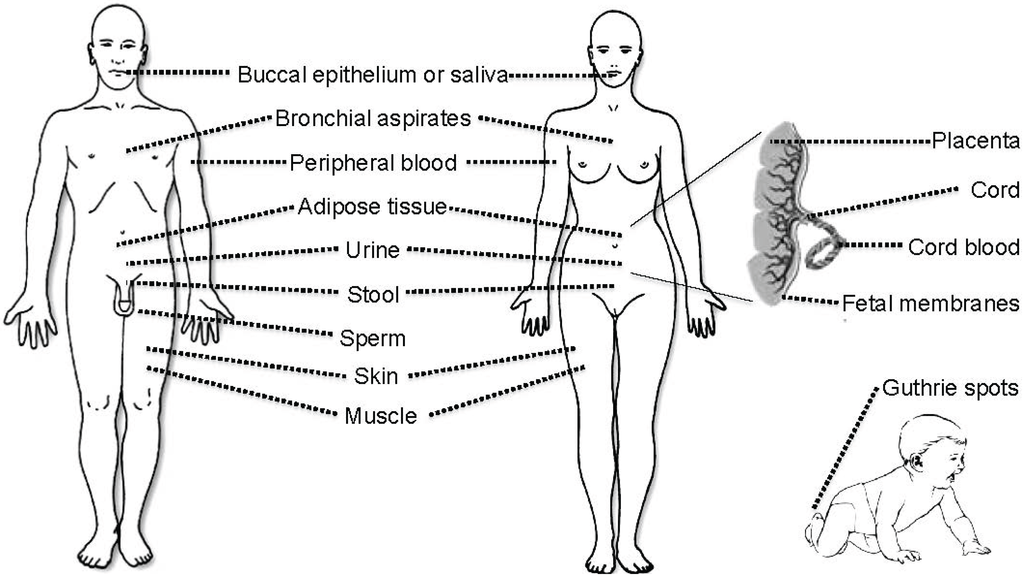 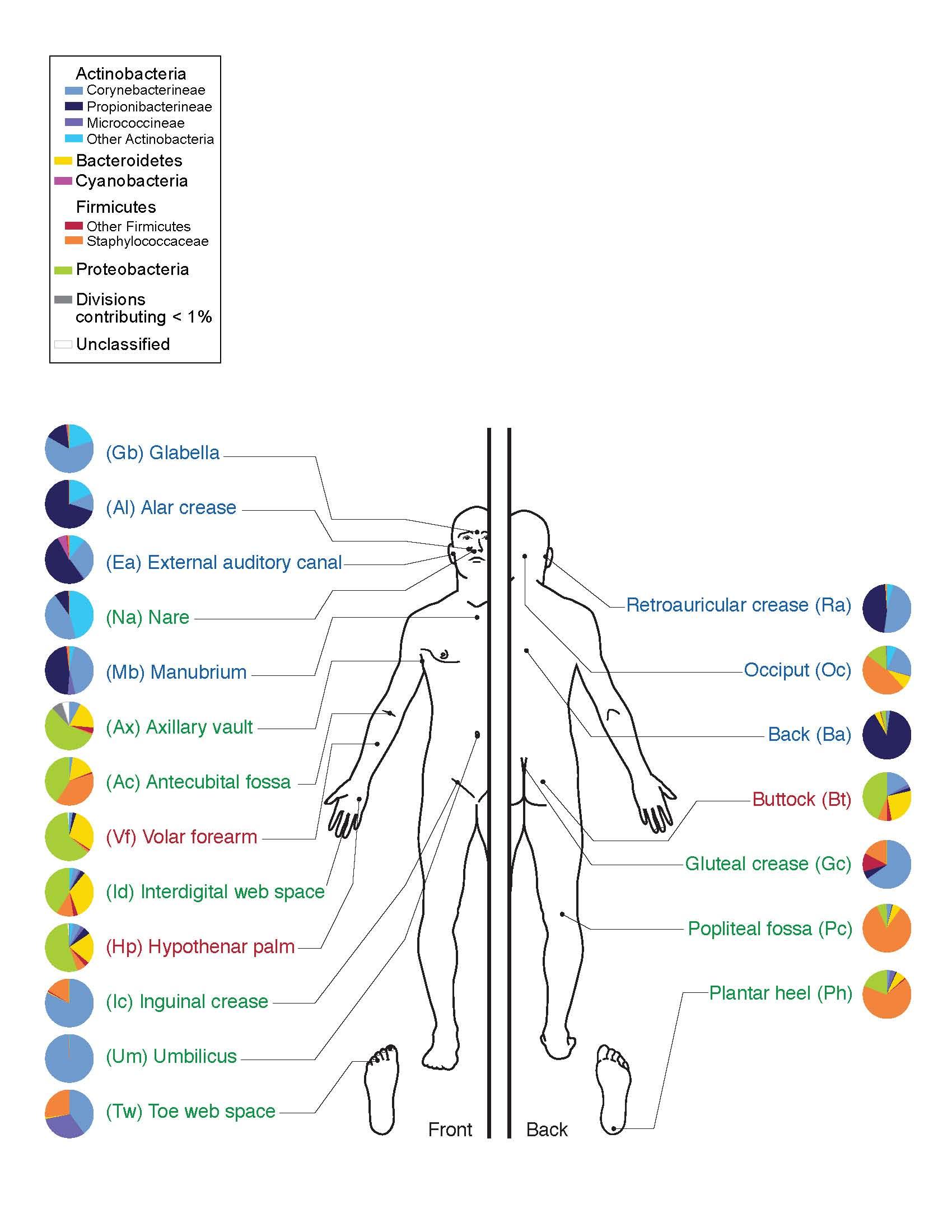 Use of Near-Infrared Spectroscopy and Chemoinformatic Analysis of Biological Fluids for the Assesment of Maternal-Fetal Health
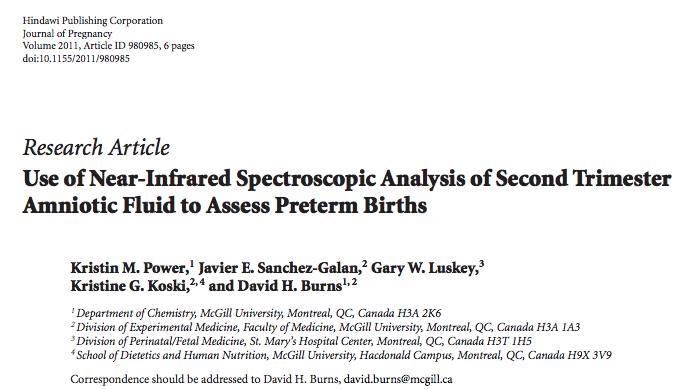 Use of Near-Infrared Spectroscopy and Chemoinformatic Analysis of Biological Fluids for the Assesment of Maternal-Fetal Health
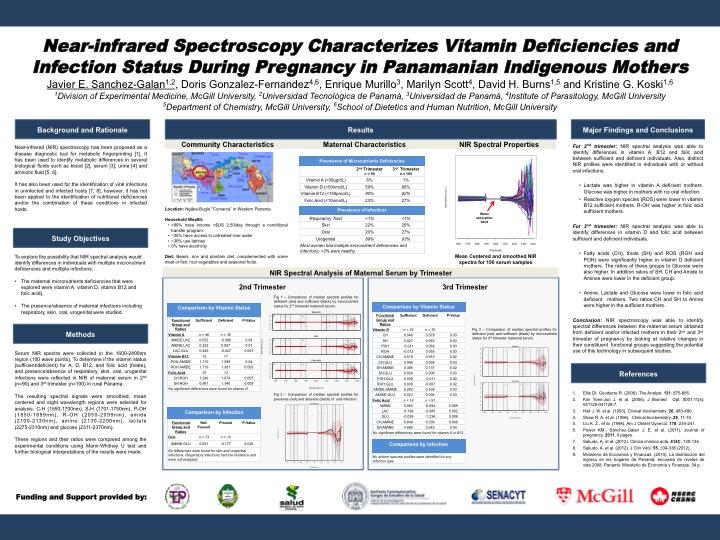 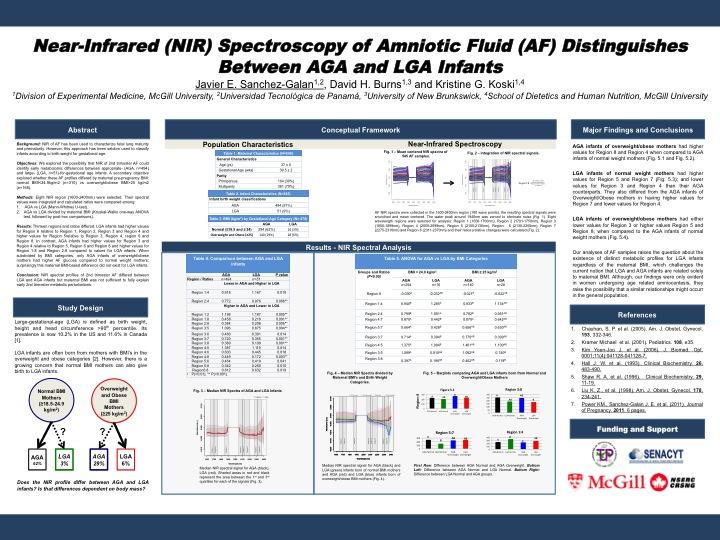 TB Project: Serological Biomolecule Profiling and Biopattern Recognition in Tuberculosis Diagnosis and Treatment Monitoring
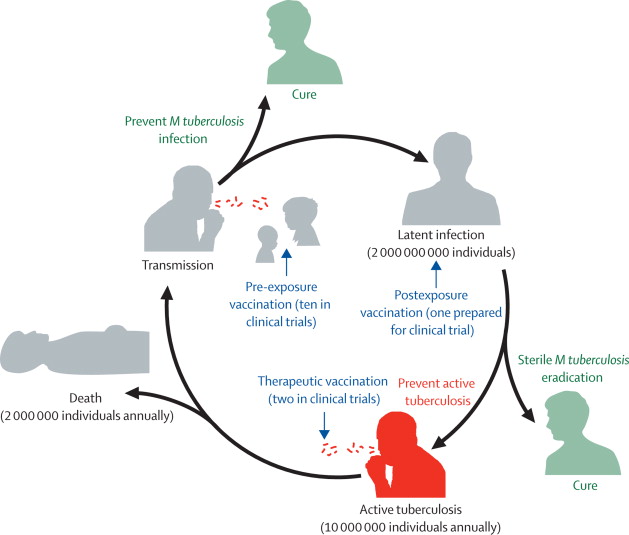 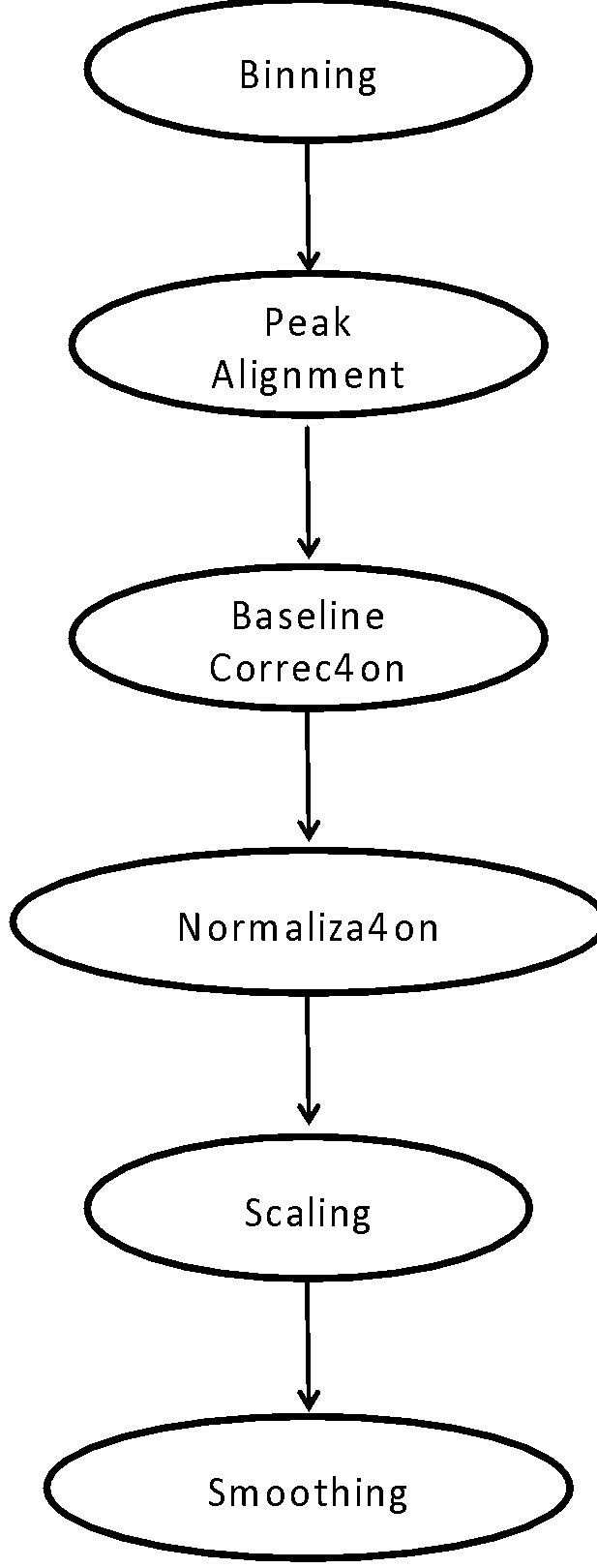 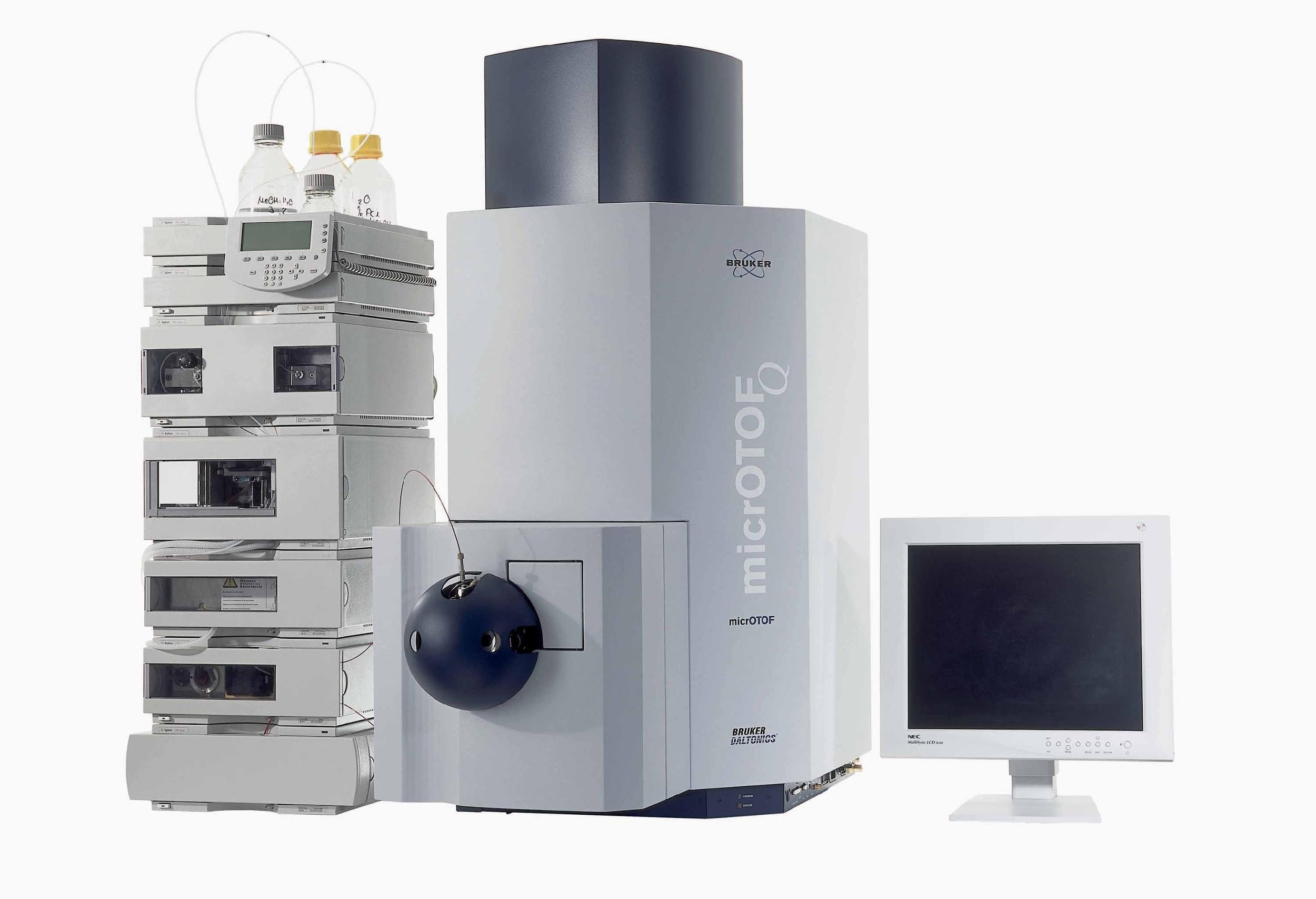 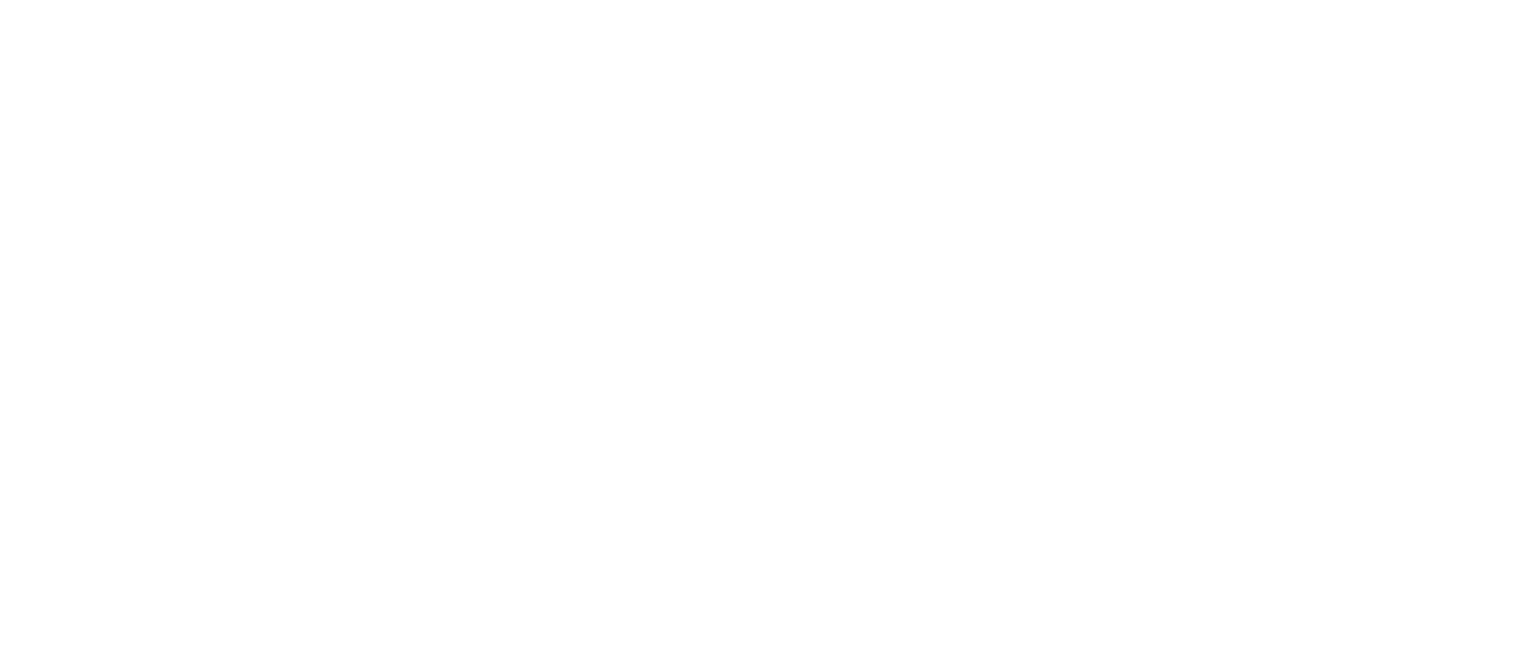 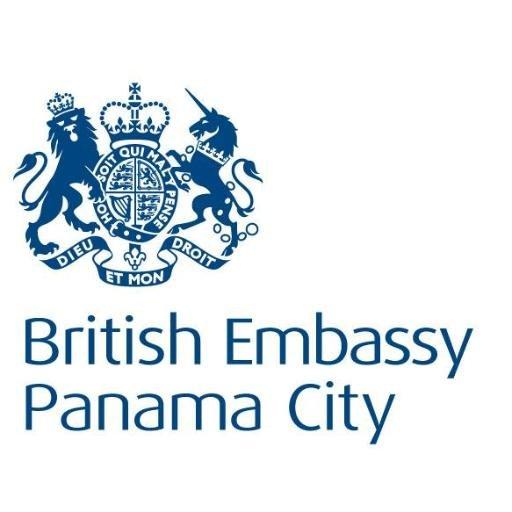 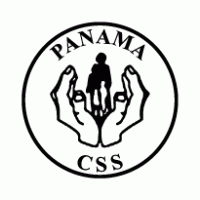 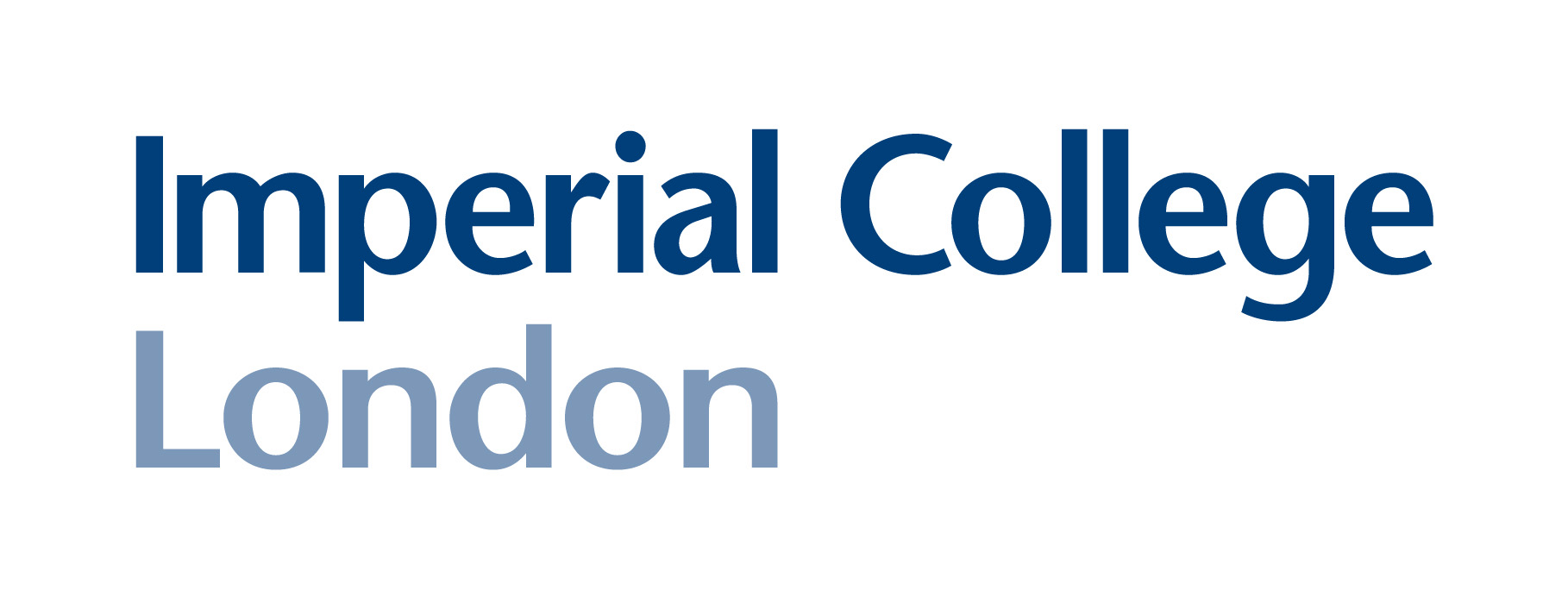 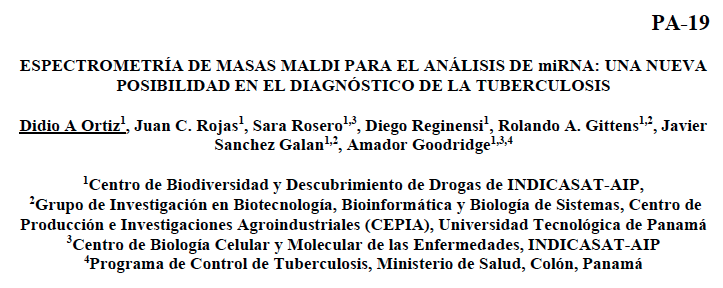 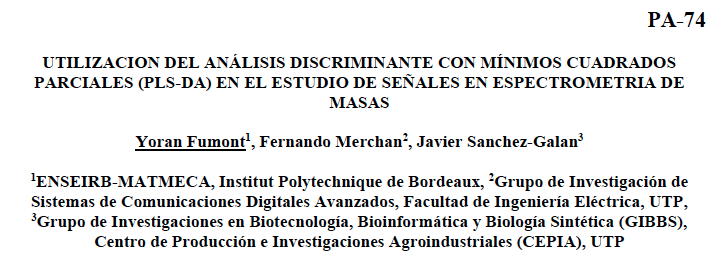 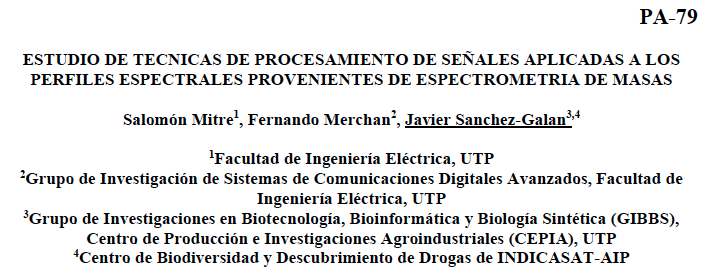 Bio & Agro
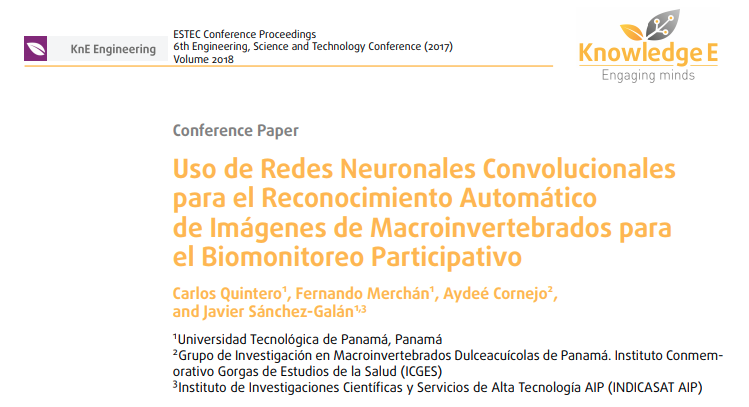 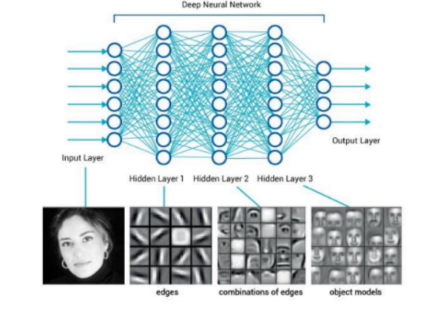 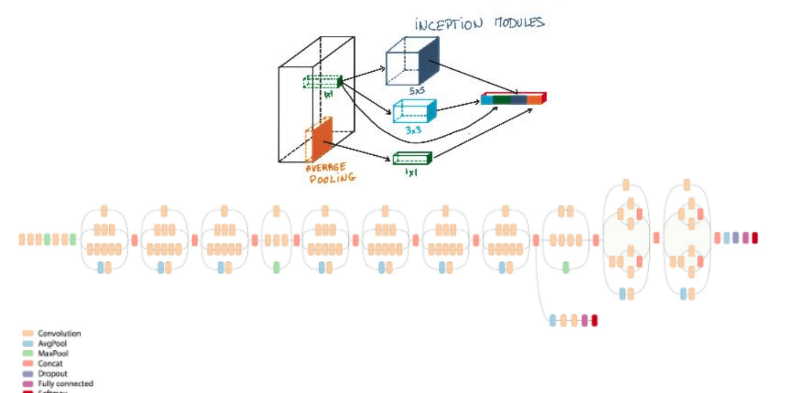 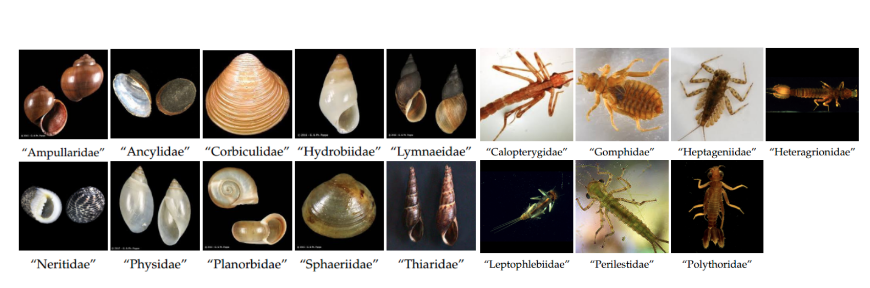 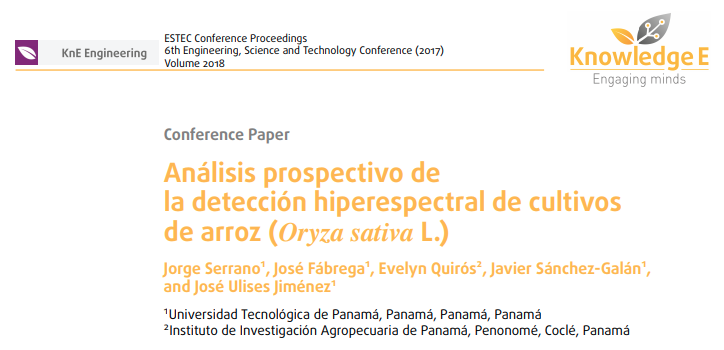 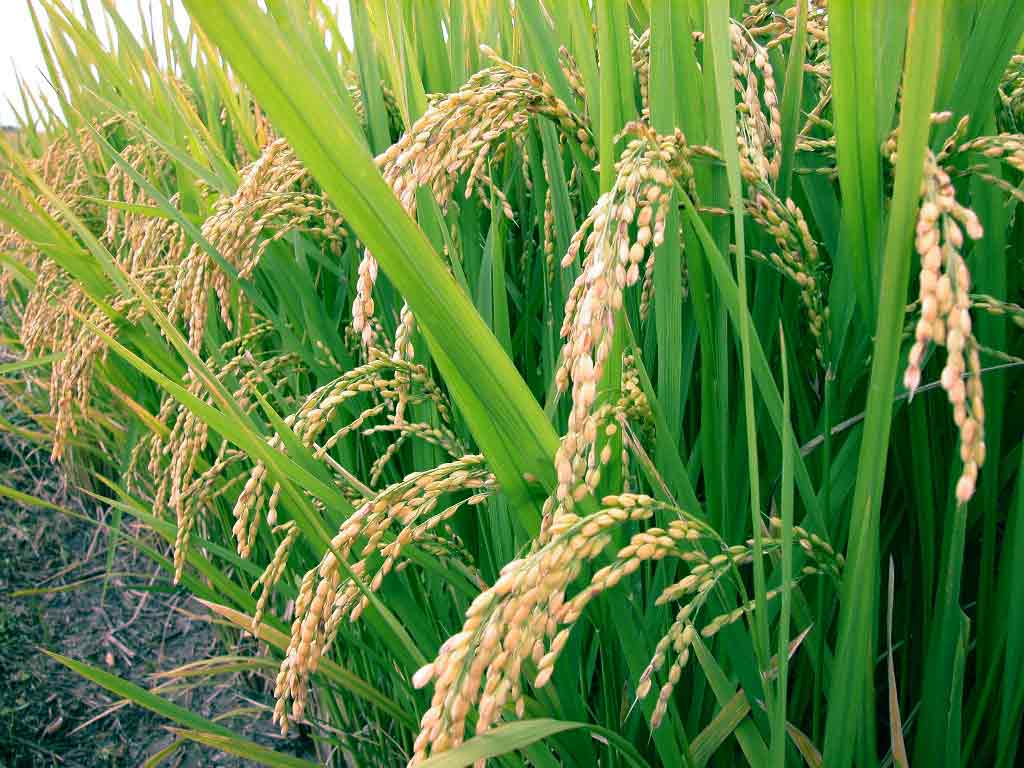 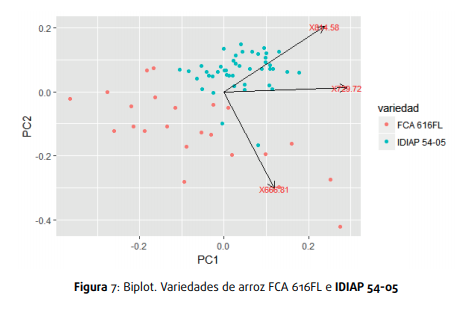 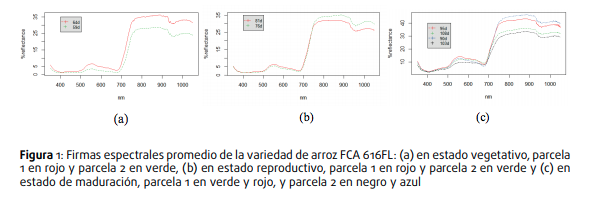 Plant Factories
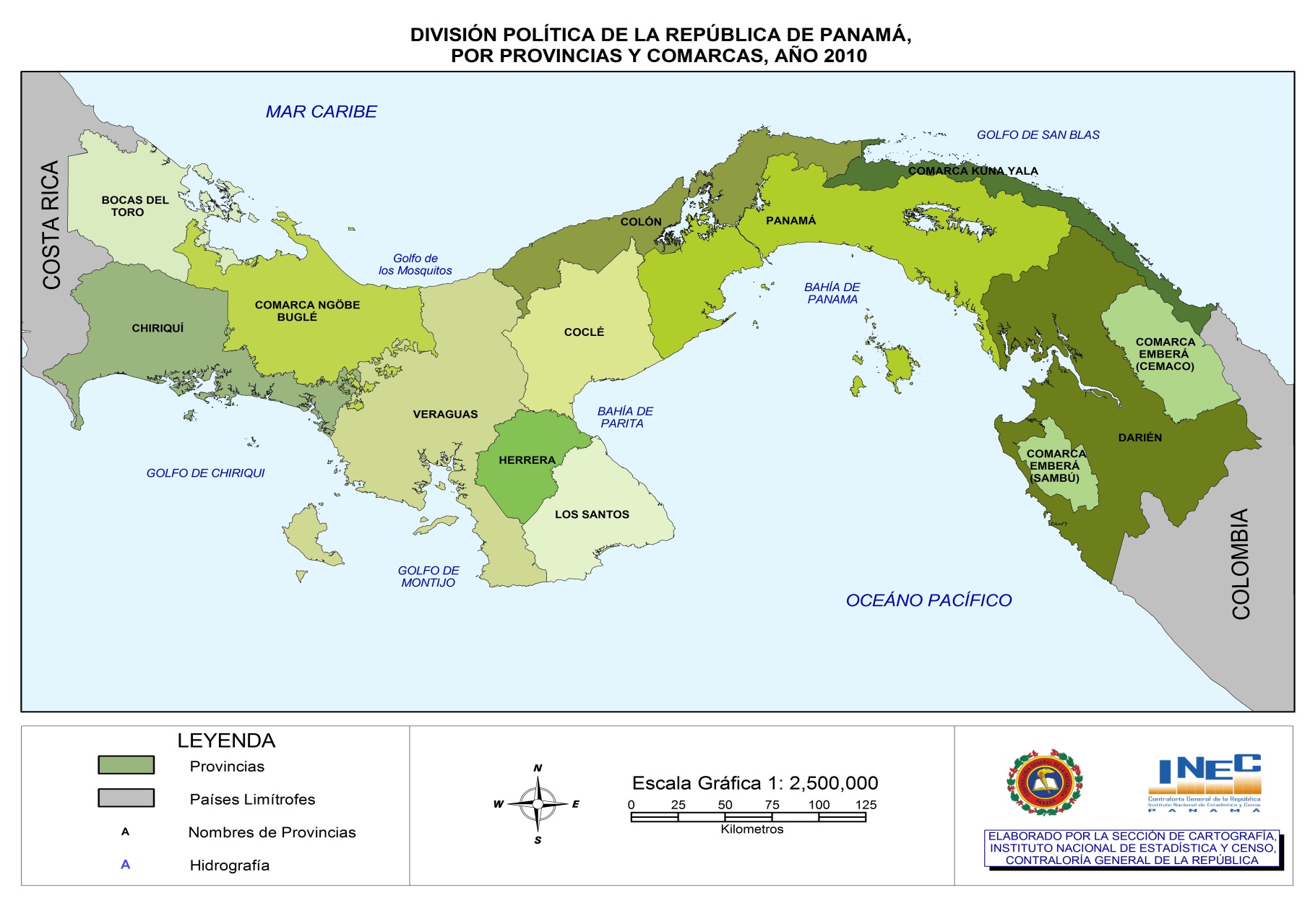 Project: “Effects of LED lights on nutritional quality, growth and development of lettuce in controlled environments”
2 shelves with 3 levels will be used to make the 5 treatments (5 replications), simultaneously
Substrate for root support will use sponge buckets
The experimental unit will consist of a plastic tray (55cm x 55cm x 10cm), with 16 seedlingsAn air pump will be used for each tray to keep the oxygen in the hydroponic solution
Plant Factories
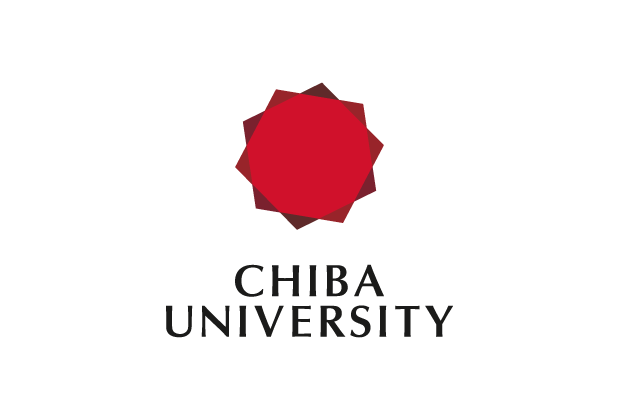 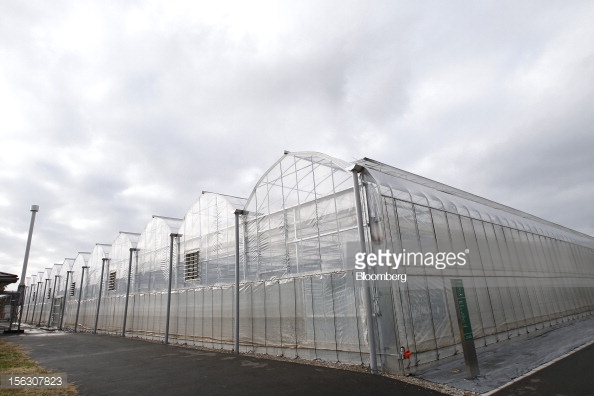 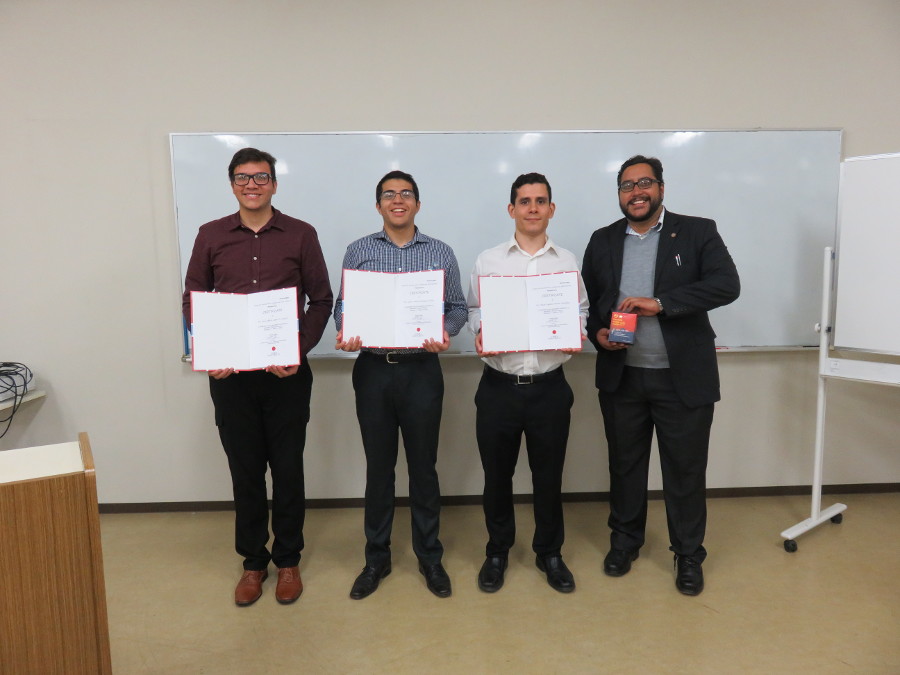 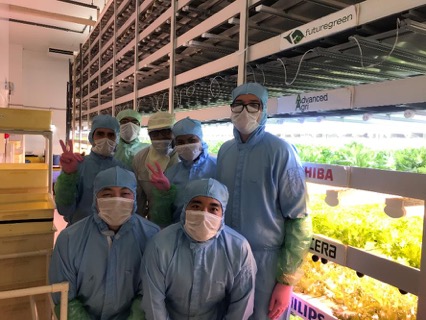 Future Climates & Maize Production
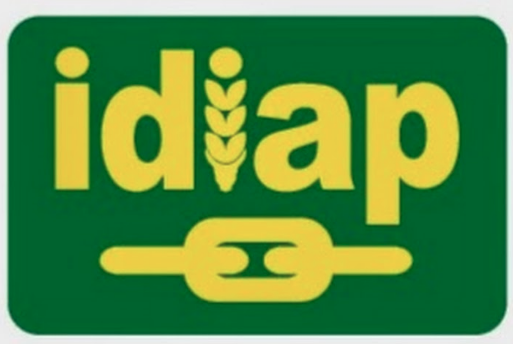 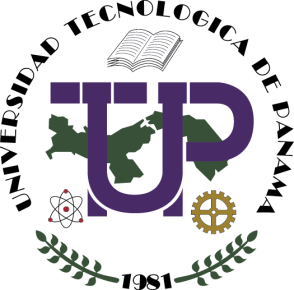 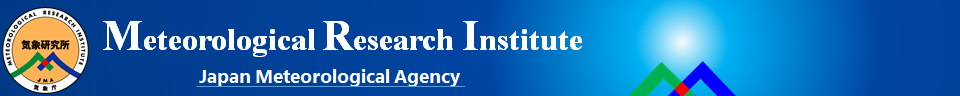 Project: Assessing future climates scenarios using a super-high resolution atmospheric-oceanic general circulation model (GCM) model adjusted for Panama: Implications in the Maize crop yield in the Azuero Peninsula

Objective:  to provide an estimation of Maize crop yield in the near features and end-of-century future climates. Firstly, there will be an assessment of the impact of humidity and precipitation, however other variables reducing yield, such as: UV Radiation, Solar Energy, will be explored.
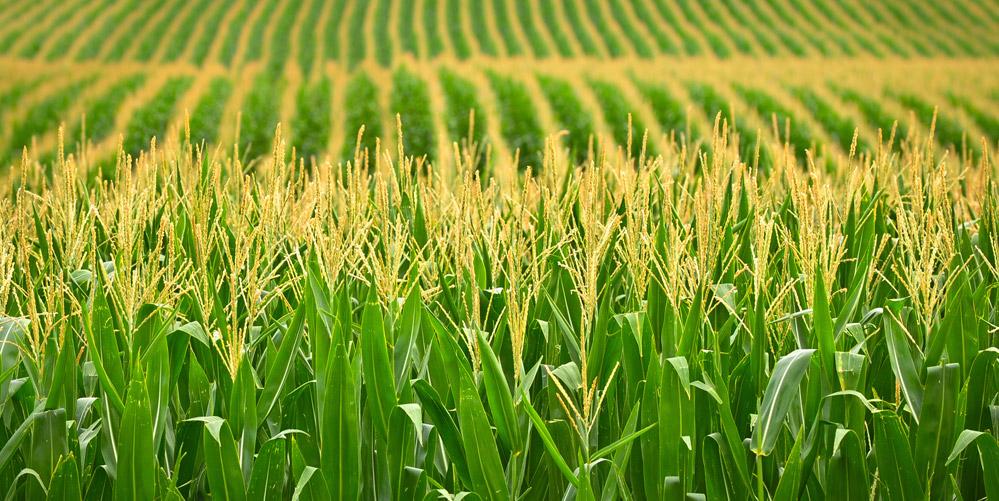 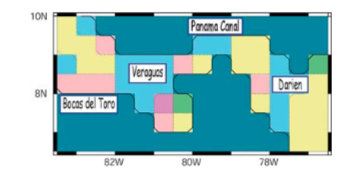 Future Climates & Maize Production
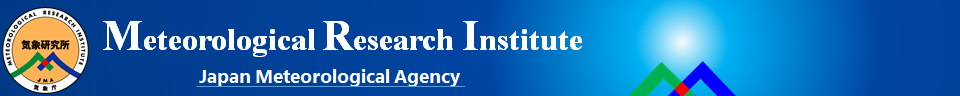 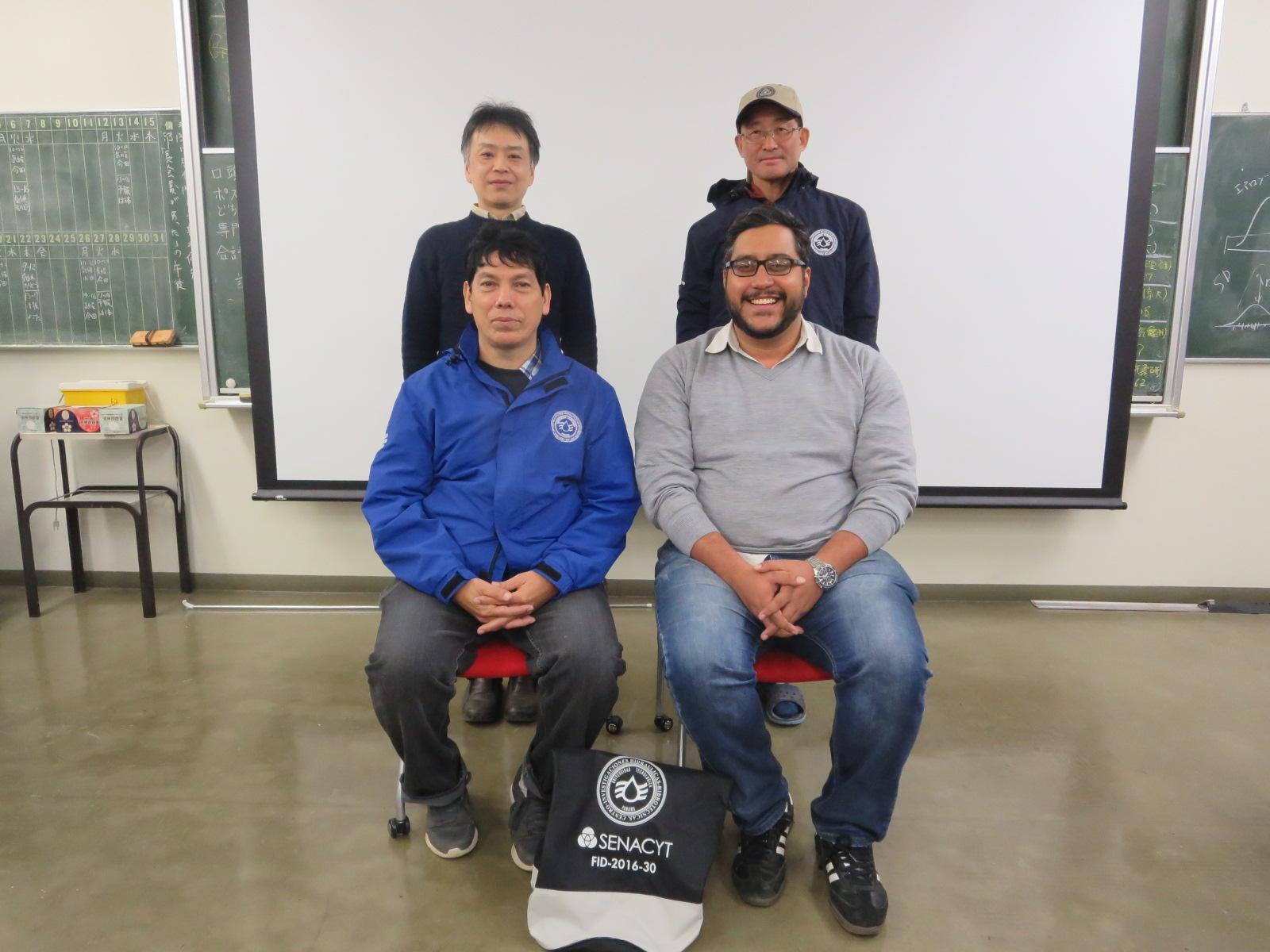 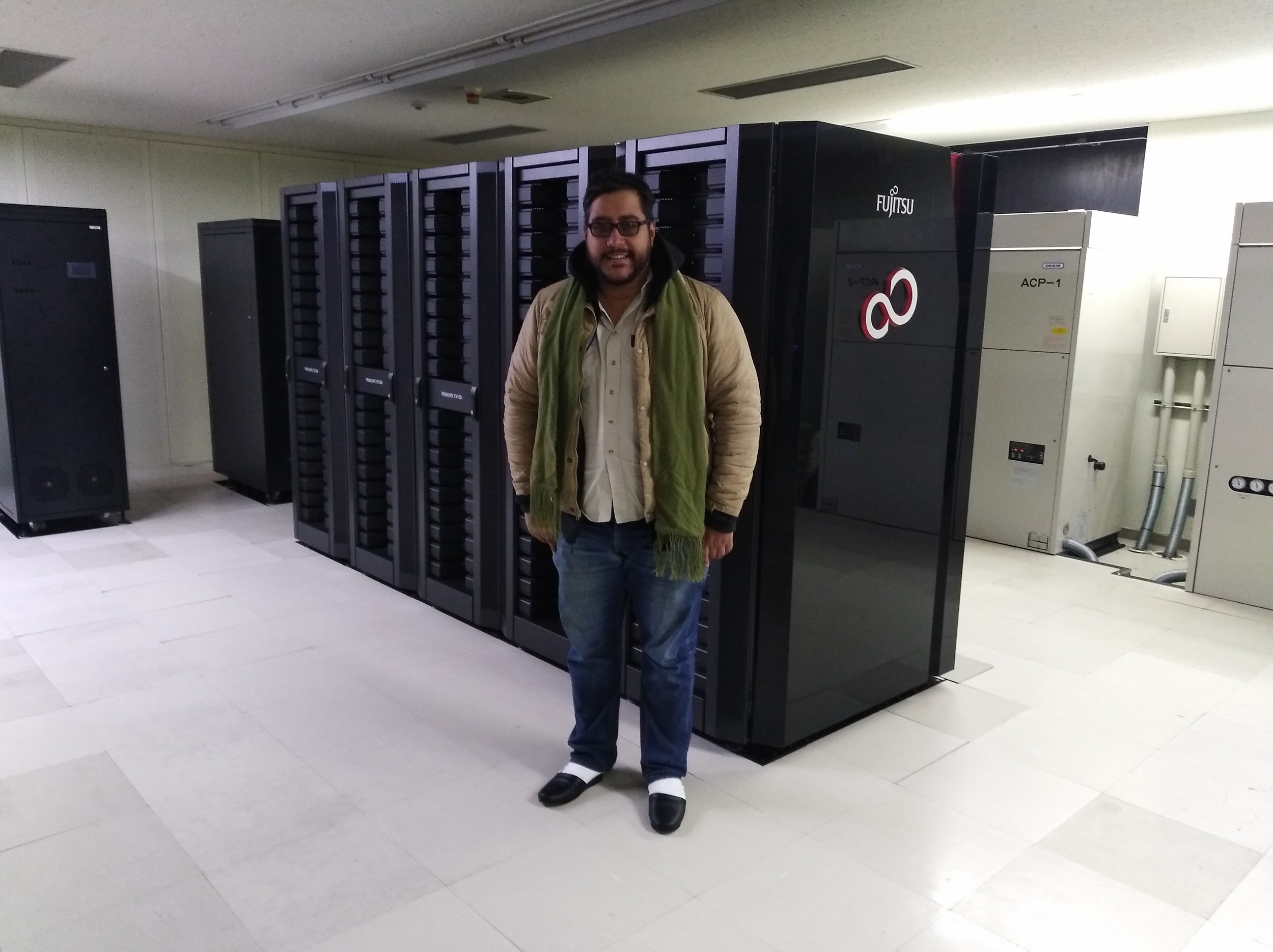 Grupo de Investigación en Biotecnología, Bioinformática y Biología de Sistemas – GIBBS
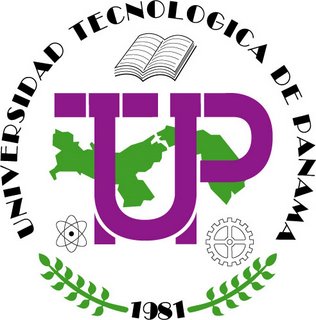 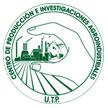 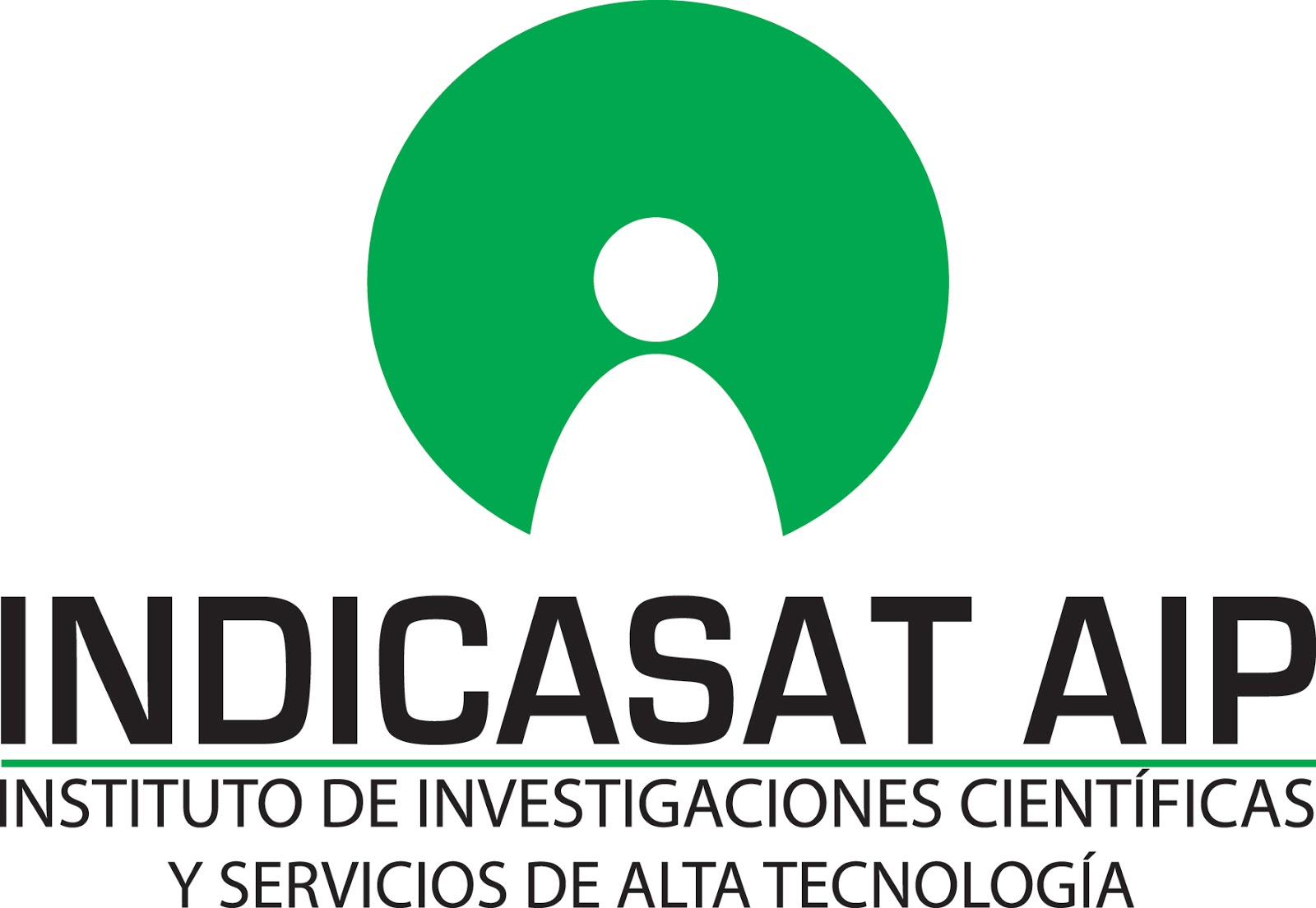 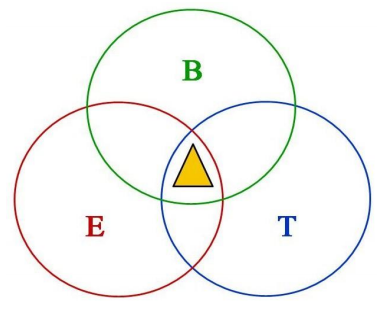 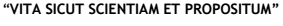 Javier Sánchez Galán, PhD
javier.sanchezgalan@utp.ac.pa
@utppanama